Тема урока: Цели и задачи изучения математики при освоении специальности 08.02.05 «Строительство и эксплуатация дорог и аэродромов»).
Основные цели урока:

1) Ознакомиться с основными целями и задачами изучения математики при освоении профессии
2) Актуализировать и систематизировать основные знания из школьного курса математики
Цели и задачи изучения математики при освоении профессии 
развитие логического мышления, пространственного воображения, алгоритмической культуры, критичности мышления на уровне, необходимом для будущей профессиональной деятельности, для продолжения образования и самообразования;
-	формирование представлений о математике как универсальном языке науки, средстве моделирования явлений и процессов, об идеях и методах математики; 
-	овладение математическими знаниями и умениями, необходимыми в повседневной жизни, для изучения смежных естественно-научных дисциплин на базовом уровне и дисциплин профессионального цикла, для получения образования в областях, не требующих углубленной математической подготовки;
-	воспитание средствами математики культуры личности, понимания значимости математики для научно-технического прогресса, отношения к математике как к части общечеловеческой культуры через знакомство с историей развития математики, эволюцией математических идей.
Какова роль математики в профессиональной деятельности строителя?
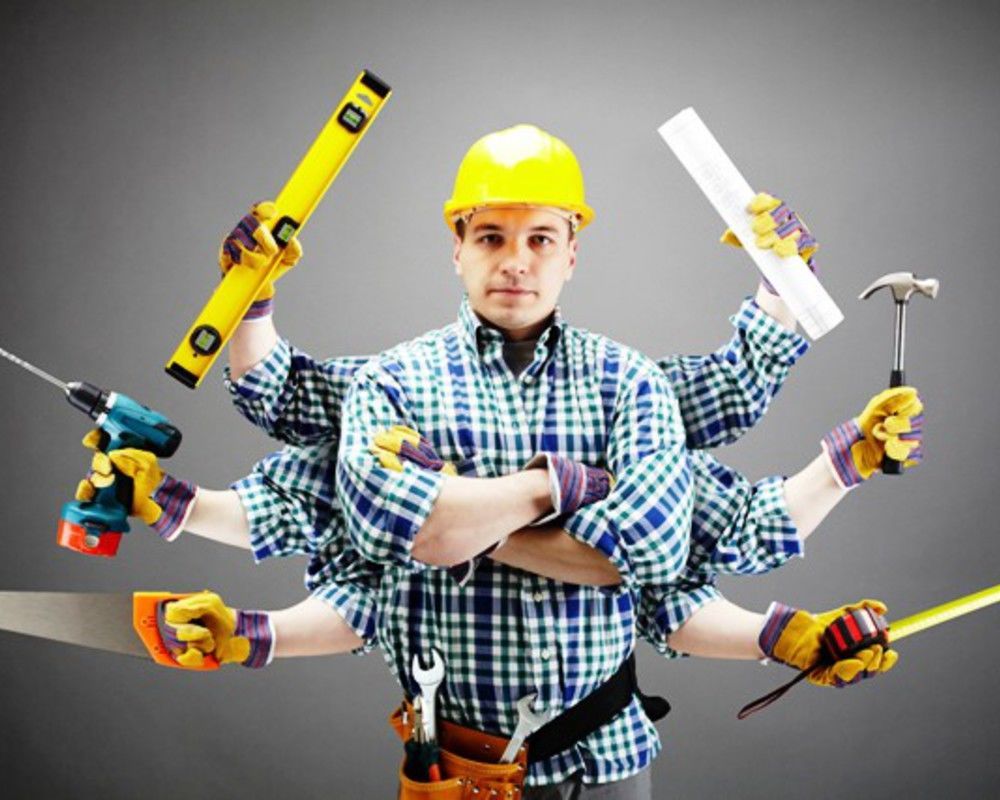 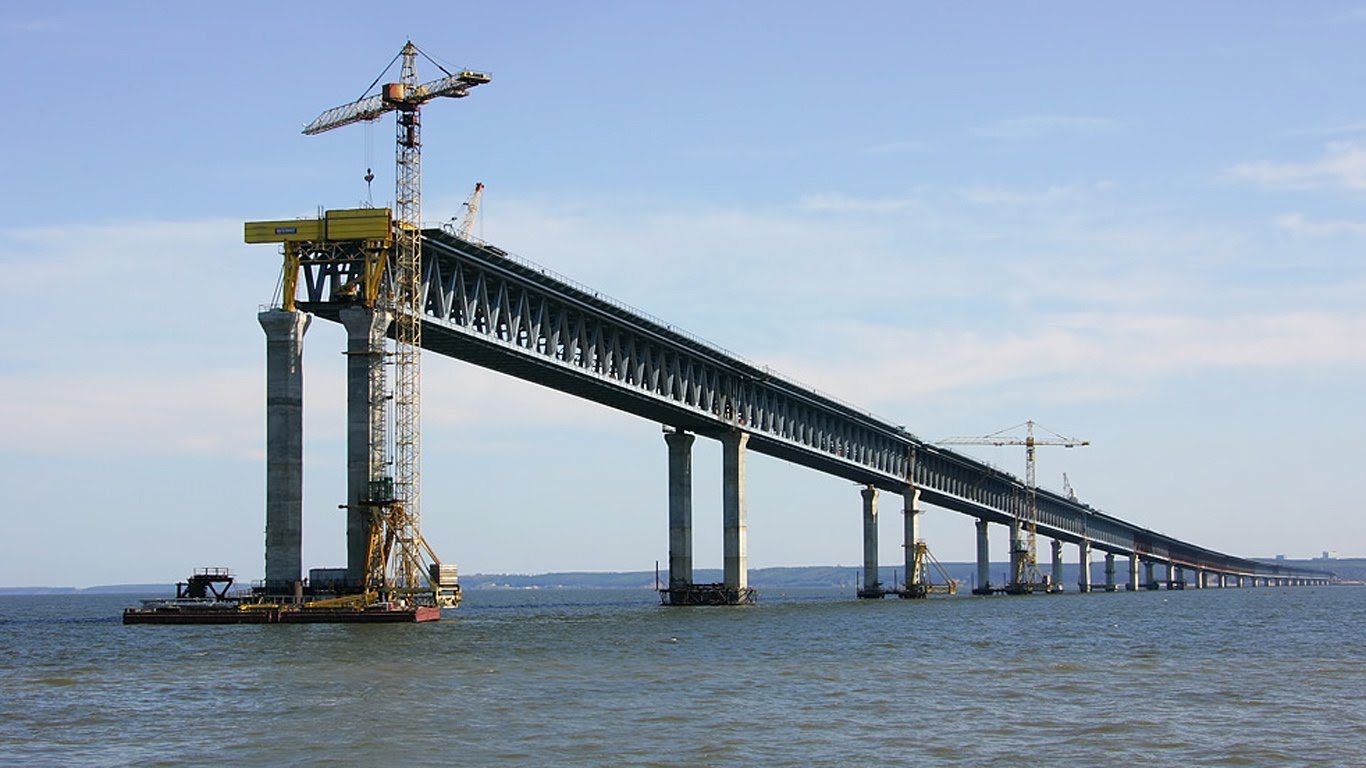 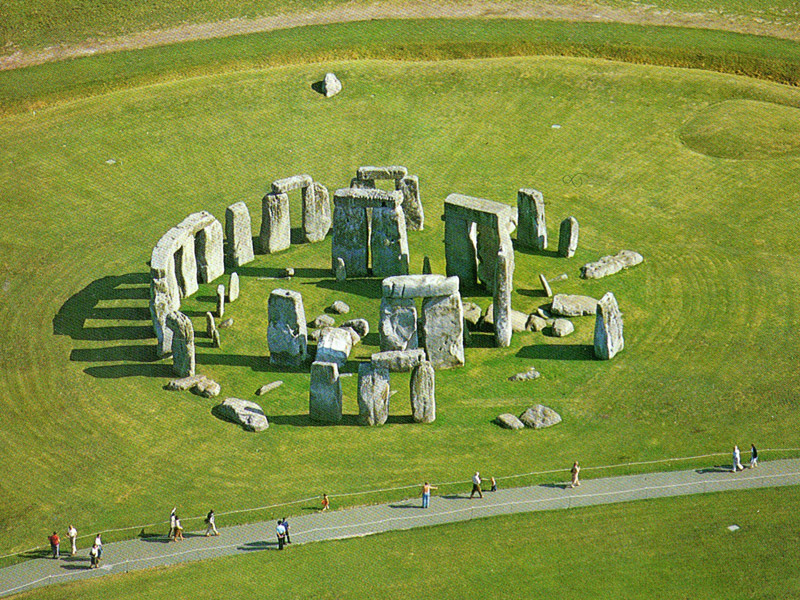 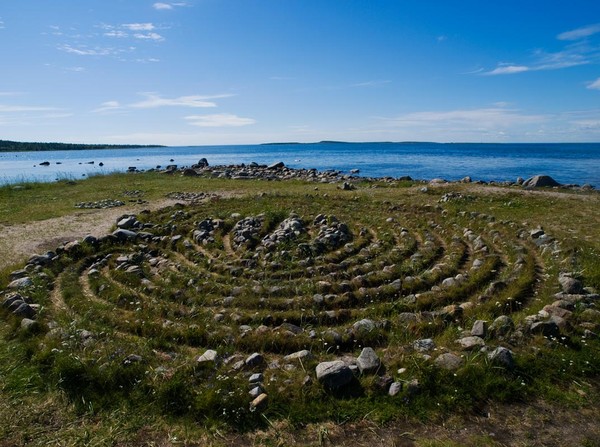 Профессия строителя является очень древней. Благодаря историческим архитектурным постройкам мы можем многое узнать о быте и культуре предков.
До наших дней дошло немало сооружений, возраст которых измеряется тысячелетиями. 
Свой опыт мастера строительного дела передавали из поколения в поколение.
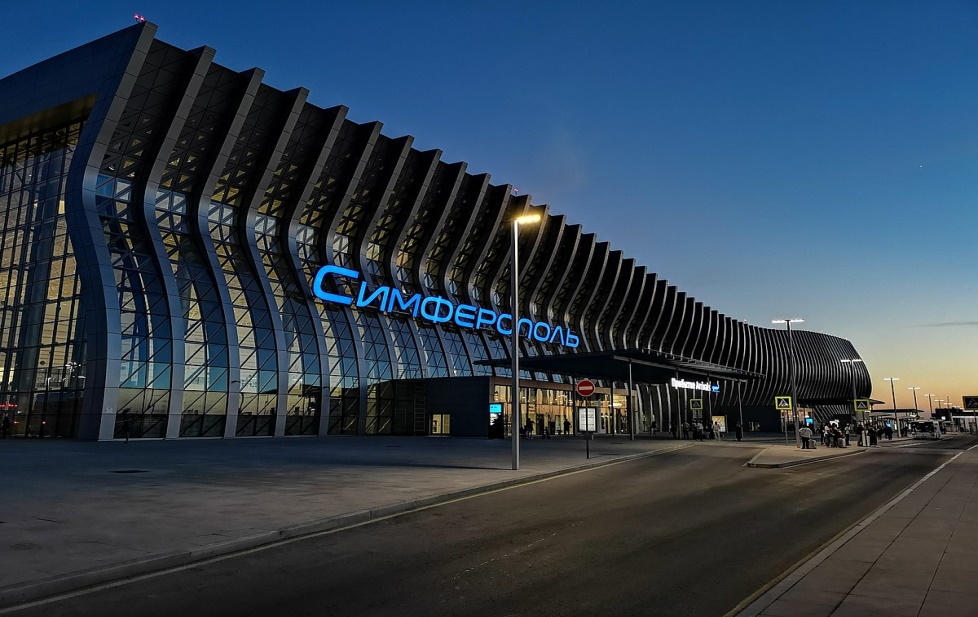 Каждому рабочему необходимы математические знания.
Строительство- это вид человеческой деятельности, направленный на создание зданий, инженерных сооружений (мостов, дорог, аэродромов), а также сопутствующих им объектов (инженерных сетей, малых архитектурных форм, гаражей и т. д.)
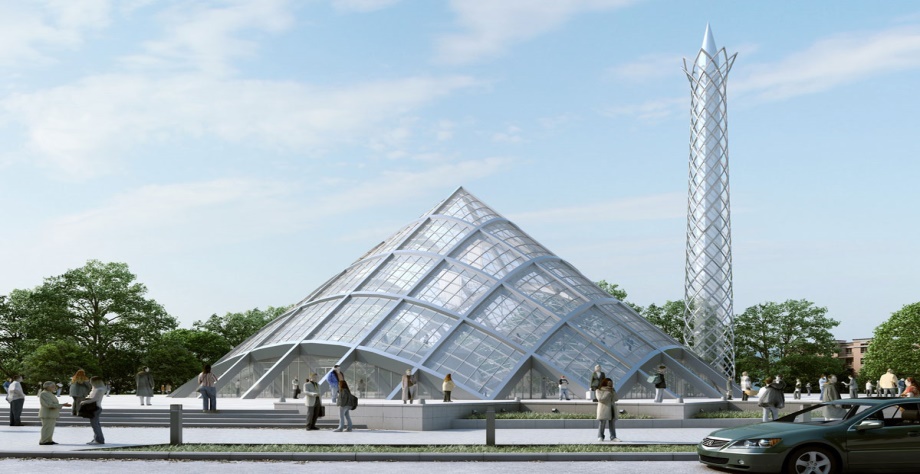 В строительстве никак не обойтись без математики – строителям нужно подсчитать, сколько материала нужно затратить на строительство, как выверить смету, какой толщины , например, должна быть толщина стены и т.д

Рассмотрим применение математики в таких строительных сооружениях как:


Крымский Мост



Аэропорт Симферополь
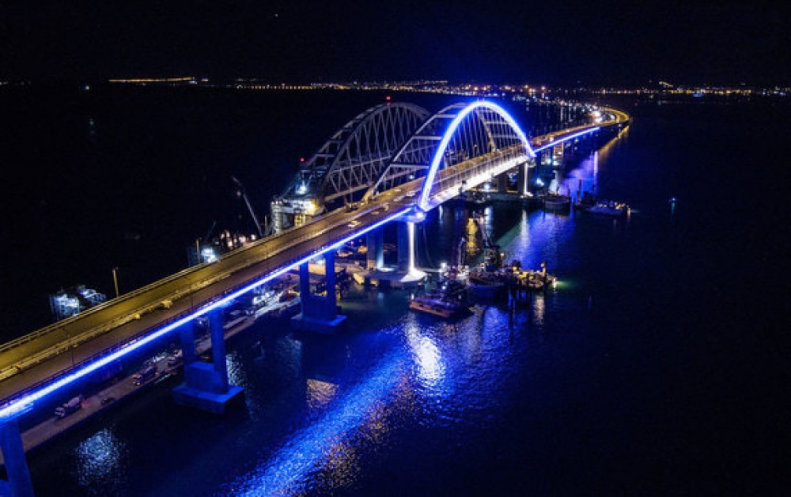 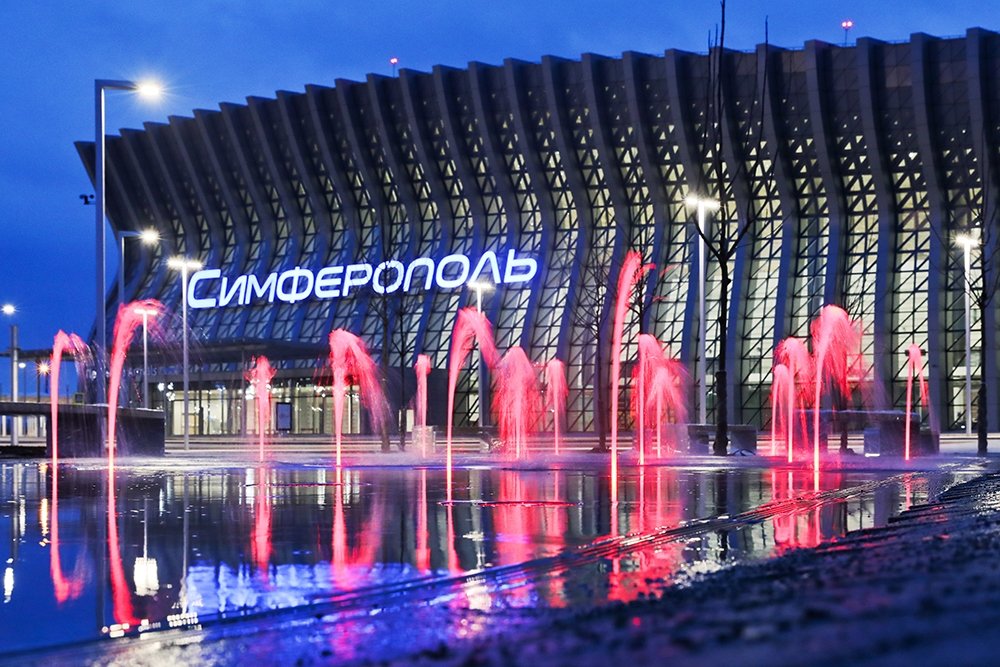 Как использовали математику при постройке Крымского моста
Измерение длины и ширины опорных колон моста.

Вычисление необходимого расстояние опор друг от друга. 

Расчет дорожного и железнодорожного полотна.

Расчет затрат на строительство (материал, оплата работ, и т.д.)
Как использовали математику при постройке Аэропорта Симферополь
Прочностные расчеты.(определяющие геометрию основных элементов здания и степень выносливости несущих конструкций).

Вычисление суммы расхода на строительство.

Расчет ширины и длинны взлетной полосы.

Измерение необходимой площади для строительства Аэропорта.
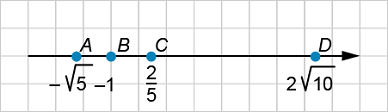 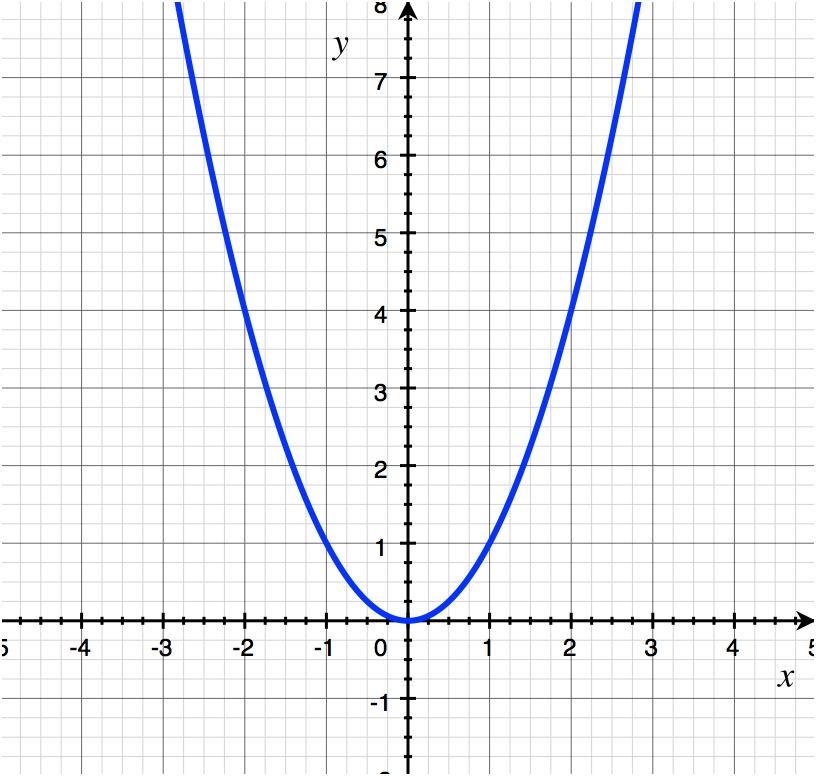 Решение примеров и задач из школьной программы
8) В равностороннем треугольнике ABC проведена медиана AM. Сторона AB=10 см. Чему равен отрезок MB (в см)?
9) Найдите площадь трапеции, средняя линия которой равна 6 см, а высота 5 см.​​
10) Во время акции в магазине «Мир одежды» скидка на всю старую коллекцию составляет 15 %. Катя купила футболку из старой коллекции, которая без скидки стоила 400 рублей. Сколько рублей Катя заплатила за футболку?
Решение примеров и задач из школьной программы
11)Решите неравенство: 20 – 3(x – 5) < 19 – 7x
Домашнее задание
Выписать в тетрадь признаки делимости чисел на 2, 3, 4, 5, 9, 10, 25; 

отработка материала, полученного на уроках (устно)

Площадь поверхности прямоугольного параллелепипеда вычисляется по формуле S=2(ab+bc+ac) где a, b и c — ребра параллелепипеда. Найдите длину ребра a(в см), если известно,что b=7см,c=6см  S=188 〖см〗^2
Спасибо за внимание!